Music Sharing
Albert Tomasso
Audrey Proulx
Ian Proulx
Sean Klein
Agenda
1
Introduction
2
Needfinding Methodology
3
Interview Results
4
Analysis
5
Summary
Agenda
1
Introduction
2
Needfinding Methodology
3
Interview Results
4
Analysis
5
Summary
Participants
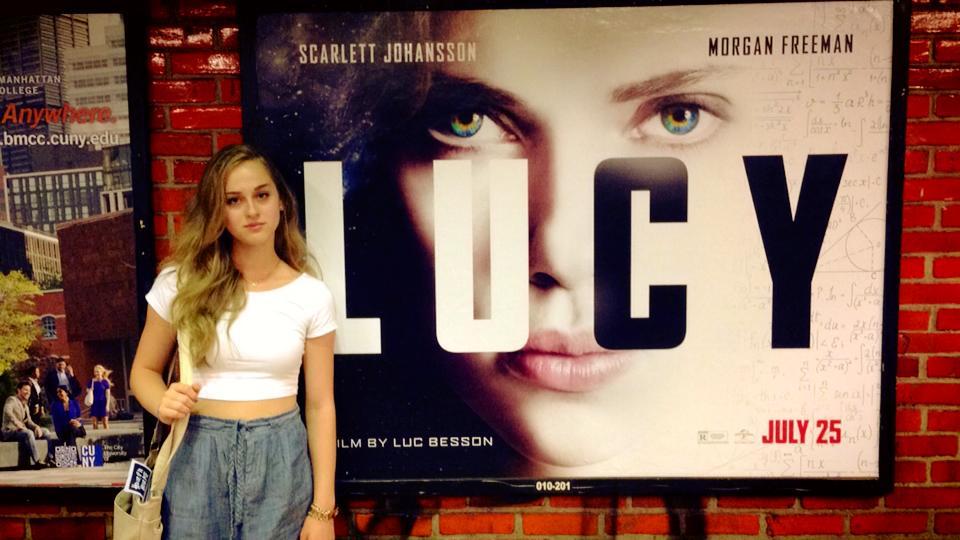 LUCY POWERS

Yale freshman
Musical theatre major
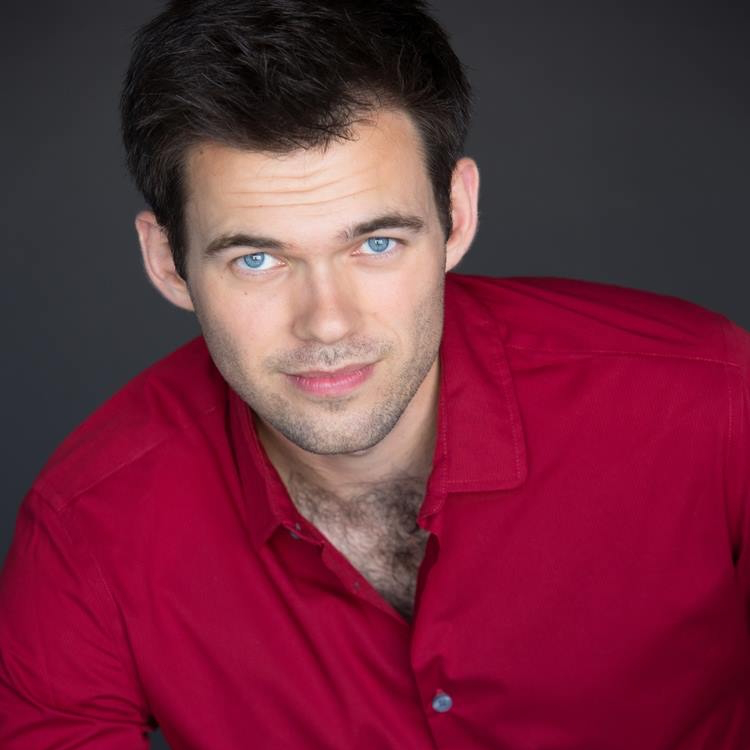 MATTHEW BILLMAN

Stanford senior
Fleet Street a cappella
Aspiring professional singer
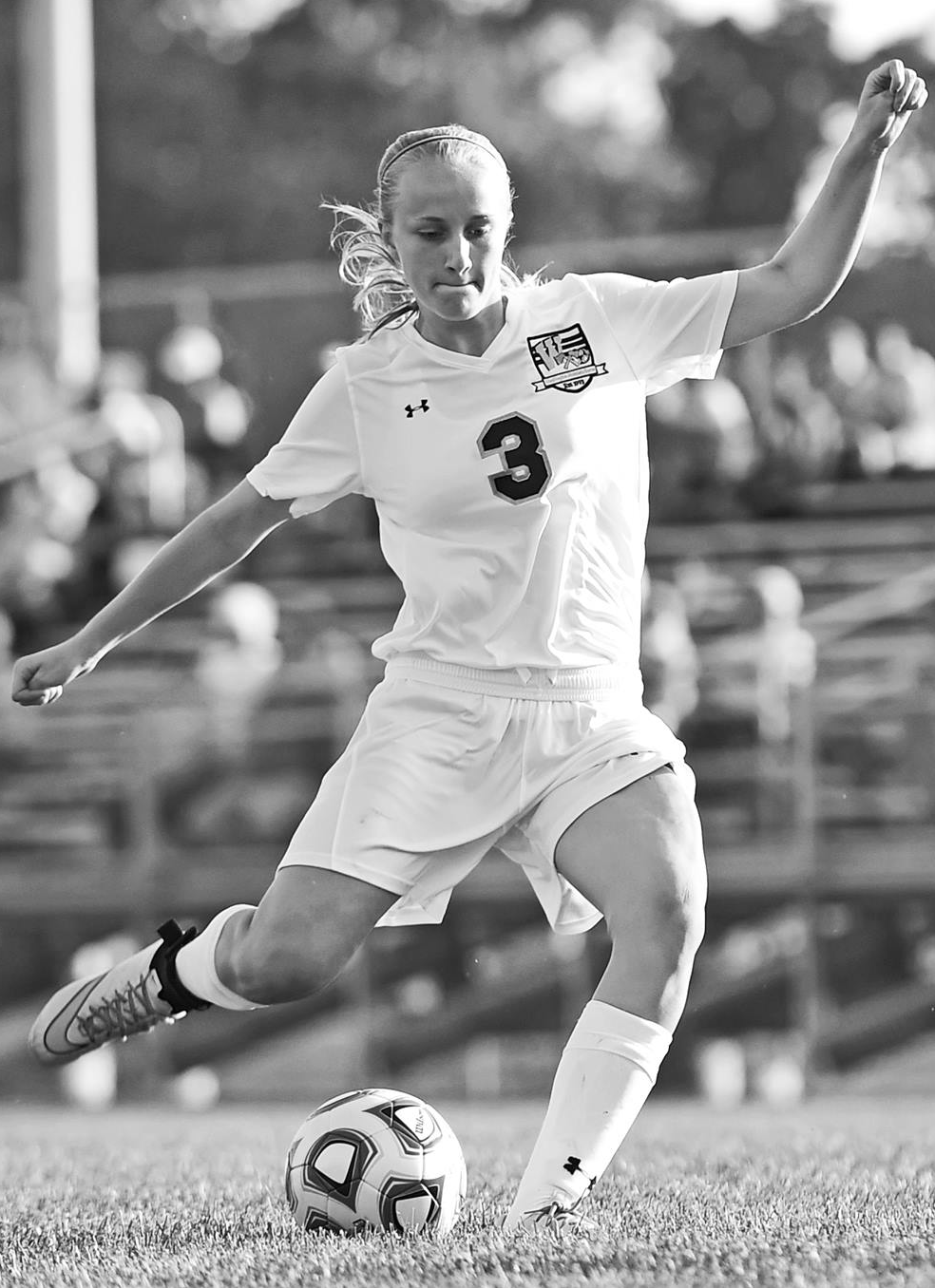 JENNA JOHNSON

High school senior in Indiana
Captain of her soccer team
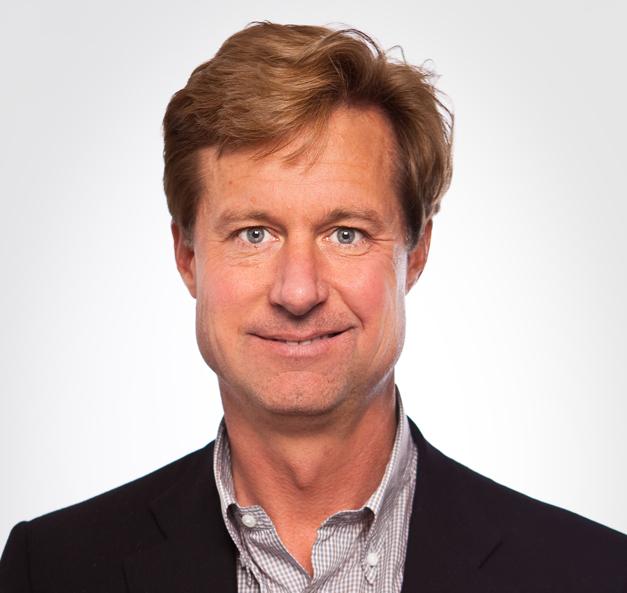 KEN KLEIN

Bay Area father
Chairman of Tintri
25 years in software industry
METHODOLOGY

Chose participants from a range of musical interests and backgrounds
Observed participants finding a new song
Asked about experiences discovering new music and, for producers, disseminating it
You can use this area for a text treatment that supports your chosen imagery
[Speaker Notes: End on 2:00]
Agenda
1
Introduction
2
Needfinding Methodology
3
Interview Results
4
Analysis
5
Summary
INTERVIEW RESULTS: CONSUMERS
Difficult to find new music
Even if you are actively looking
Most people are NOT actively looking for new music
  Finding new music is a “passive process”
Lucy finds by “osmosis”
Matt hears music around him
Jenna’s friends suggest new songs
  Ken actively looks for new music
Apps, recommendations
It’s definitely passive — I wish I were more active in discovering new music.
Lucy Powers
INTERVIEW RESULTS: CONSUMERS
Music discovery is a social process
Matt’s a cappella group prepares albums for road trips
Jenna’s soccer team makes collaborative warmup CDs
Lucy listens to her brother’s and Yale class’s playlist on shuffle
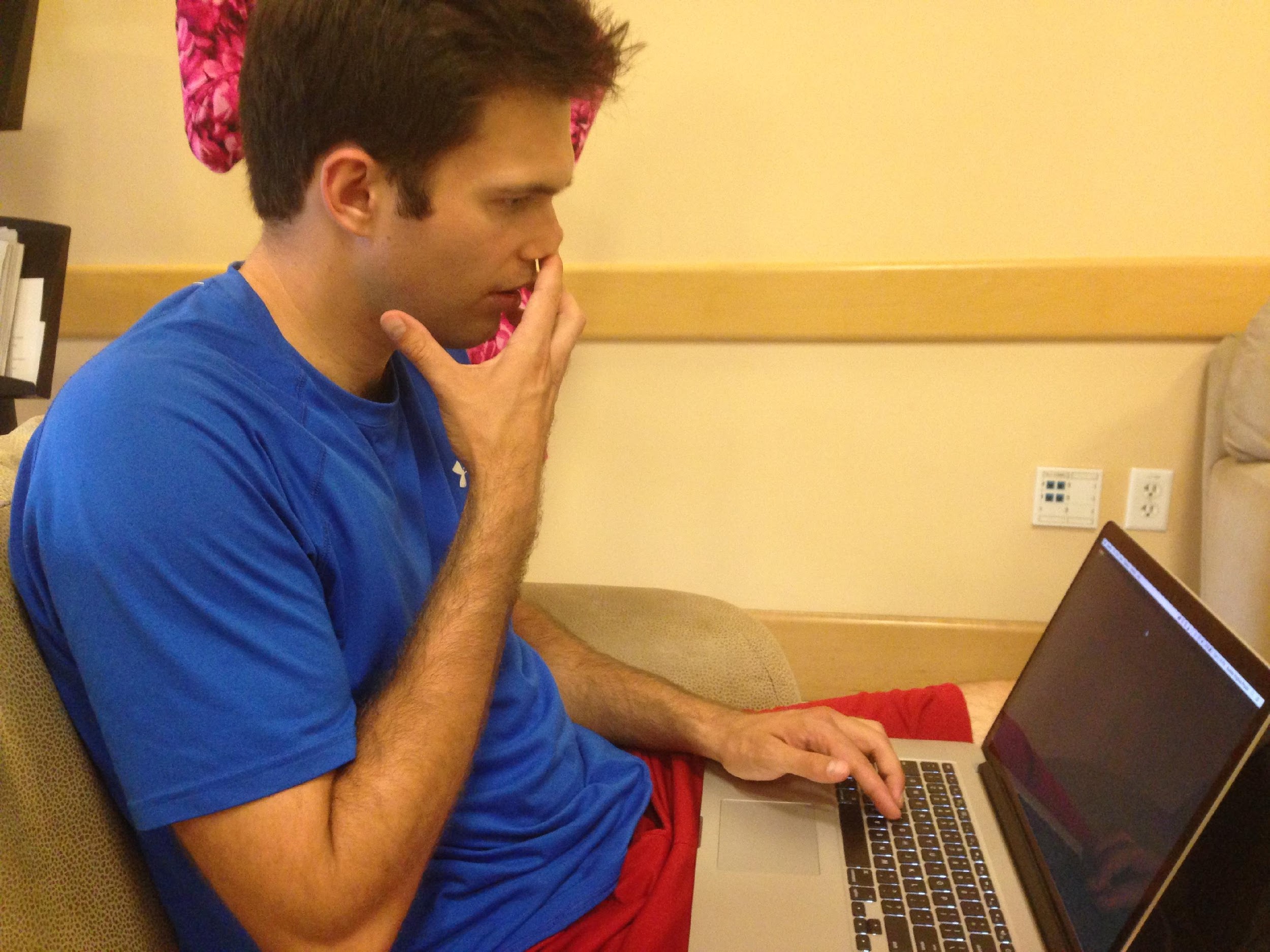 INTERVIEW RESULTS: PRODUCERS
Difficult to get your work out there if you’re not one of the “top few”
Radio plays the same songs over and over
Internet is cluttered with millions of tracks and no easy way to sift through them
[Speaker Notes: End on 5:00]
Agenda
1
Introduction
2
Needfinding Methodology
3
Interview Results
4
Analysis
5
Summary
CONSUMERS
PRODUCERS
[Speaker Notes: End on 7]
Agenda
1
Introduction
2
Needfinding Methodology
3
Interview Results
4
Analysis
5
Summary
SUMMARY
Finding new music is difficult, and most people aren’t actively looking for it
Music discovery is a social process
Consumers wish there were an easy way to be more “active” in discovering new artists that fit their tastes
Producers wish there were a more direct way to get people to listen to their songs sans networking
Most existing music discover apps (e.g., Pandora) recommend already-popular songs
[Speaker Notes: End on 9]
Questions?